Αφροδίτη-η θεά της ομορφιάς
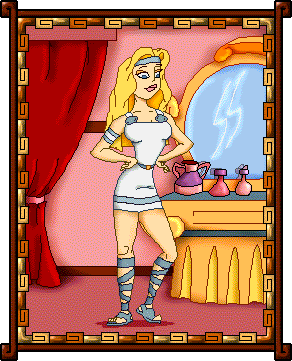 ΕΡΜΗΣ-ο αγγελιοφόρος των θεών
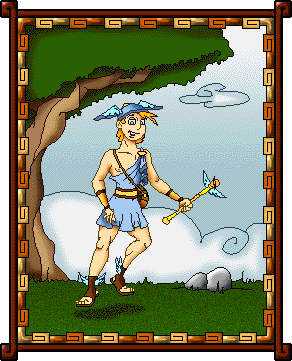 ΖΕΥΣ-ο αρχηγός των θεών
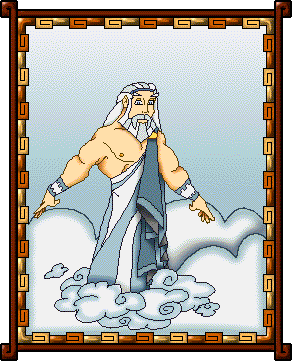 ΗΡΑ, η βασίλισσα των θεών
ΠΟΣΕΙΔΩΝΑΣ, ο θεός της θάλασσας
ΑΡΤΕΜΗΣ, η θεά του κυνηγιού
ΆΡΗΣ, ο θεός του πολέμου
ΉΦΑΙΣΤΟΣ, οθεος τουμετάλλου
ΑΠΟΛΛΩΝ, ο θεός τηςμουσικής
ΑΘΗΝΑ, η θεά της σοφίας
ΔΗΜΗΤΡΑ, η θεά της γεωργίας
ΔΙΟΝΥΣΣΟΣ, ο θεός του κρασιού